Sudokopytníci
přežvýkavci
Dělení sudokopytníků
Je zde popisována symbióza?
Žaludek - přežvýkavci
1. Bachor
Rozklad pomocí bakterií a prvoků
2. Čepec
Hromadění natrávené potravy
Vrácena do ústní dutiny a znovu rozžvýkána
Opětovné mechanické zpracování
3. Kniha
4. Slez
Chemické trávení
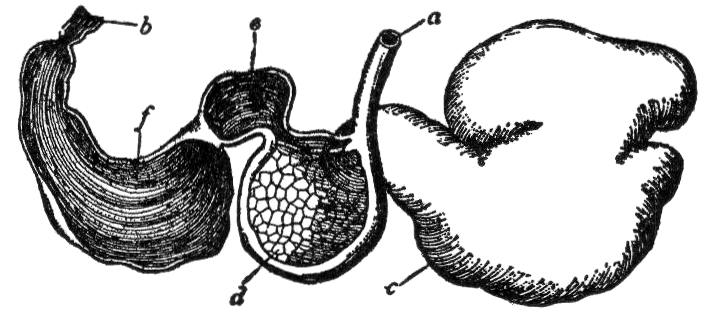 3.
4.
2.
1.
Rohy nebo parohy?
rohy
parohy
Tvořené rohovinou
Nevětvené
Duté
Trvalé
Kostěné
Větvené
Plné
Pravidelná obměna
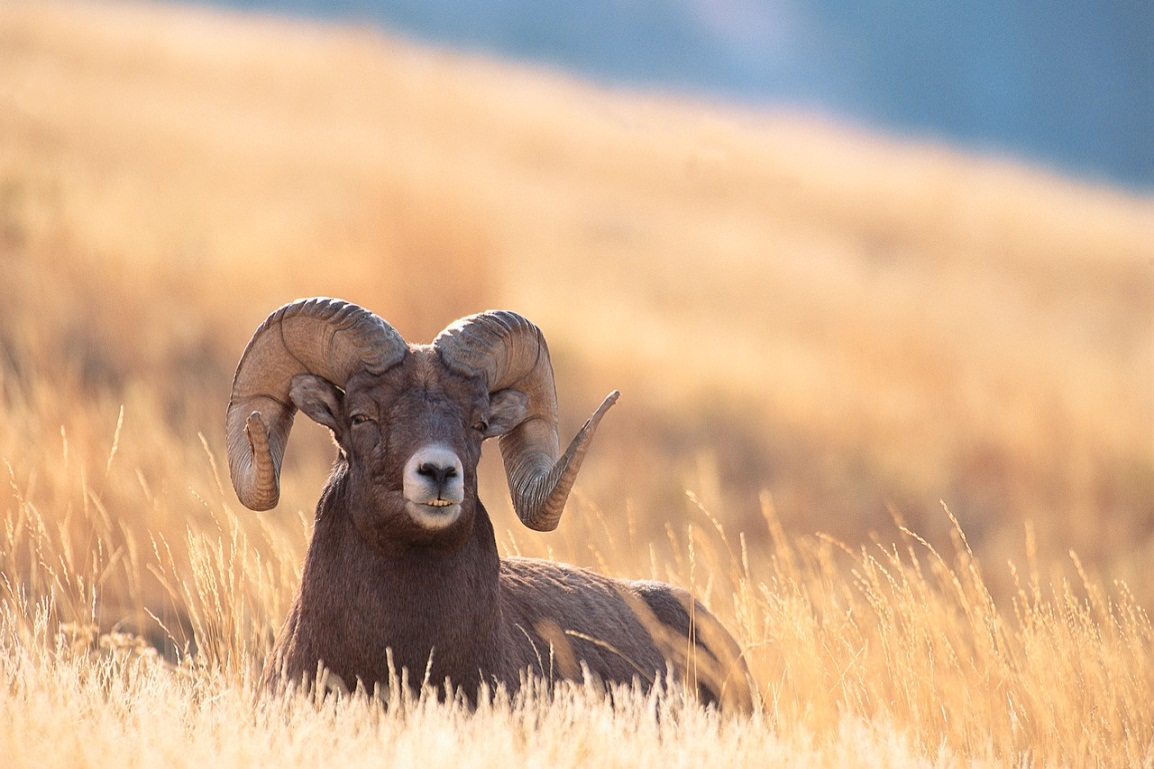 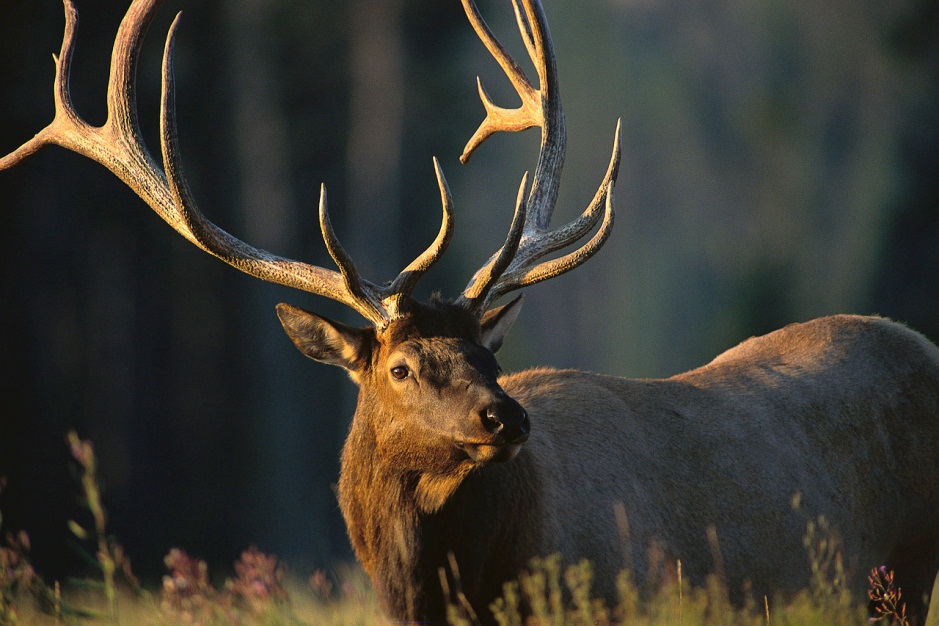 Domestikované druhy
Tur domácí
Ovce domácí
Domestikované druhy
Koza domácí
chov
Maso
Mléko
Vlna
Původní druhy v ČR
Jelen lesní
Srnec obecný
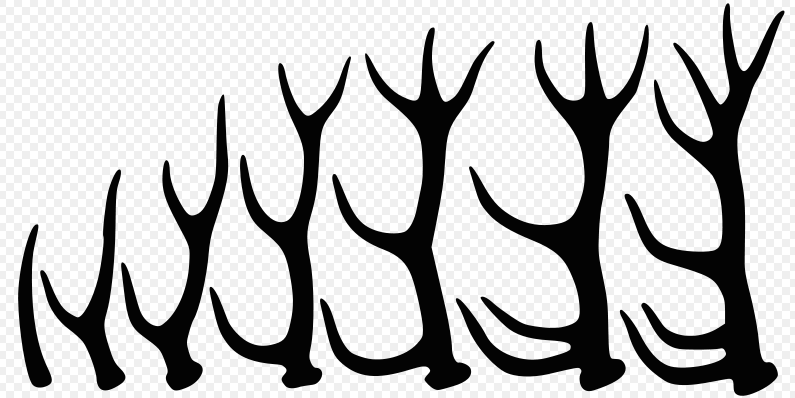 Uměle vysazené druhy v ČR
muflon
Daněk skvrnitý
Nový druh v ČR
Los evropský
V ČR vyhynulý druh
Zubr evropský
Africké savany  a  Asie
Žirafy	(Afrika)
Antilopy (Afrika a Asie)
Poznáš živočicha?
Los evropský
Zubr evropský
Poznáš živočicha?
Srnec obecný
Daněk skvrnitý
Poznáš živočicha?
Muflon
Jelen evropský
Rohy nebo parohy?
rohy
parohy
Tvořené rohovinou
Nevětvené
Duté
Trvalé
Kostěné
Větvené
Plné
Pravidelná obměna
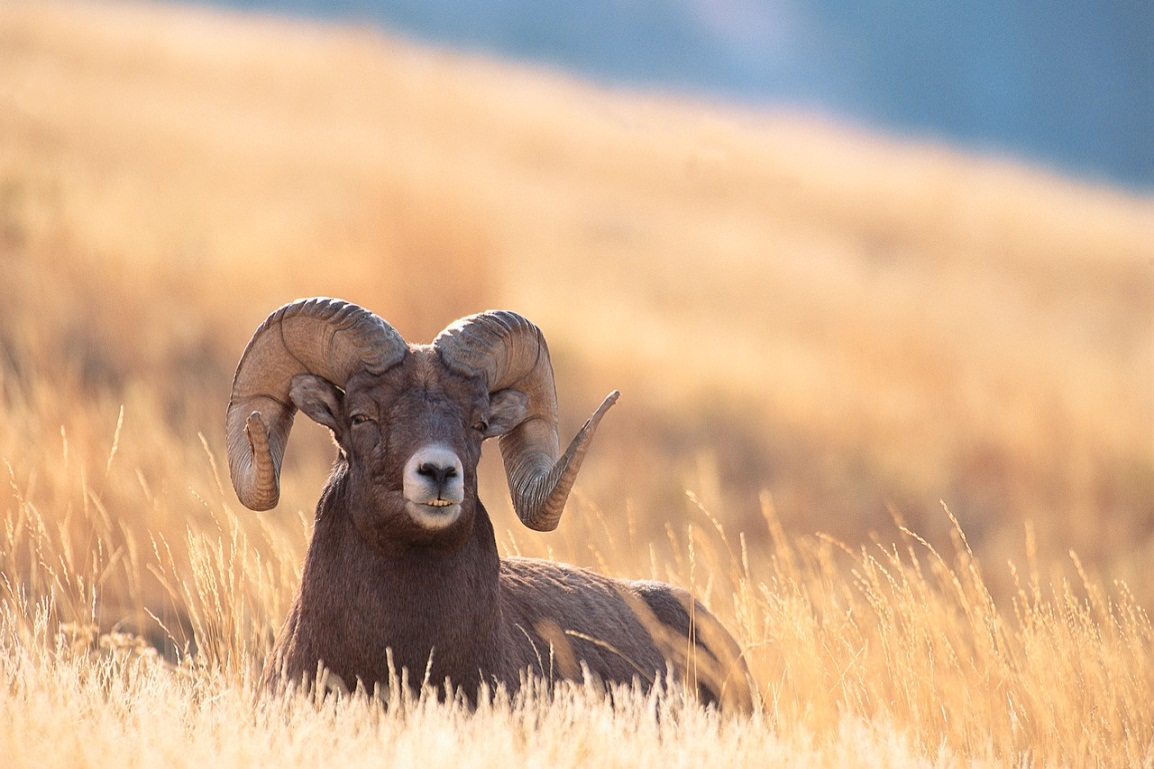 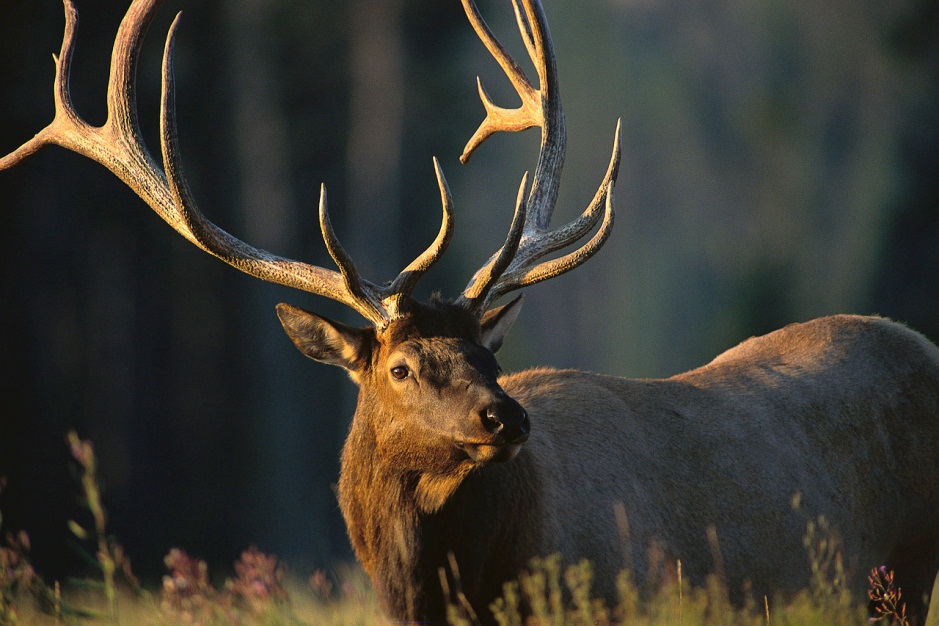 Dokážeš popsat obrázek?
Složený žaludek přežvýkavých sudokopytníků
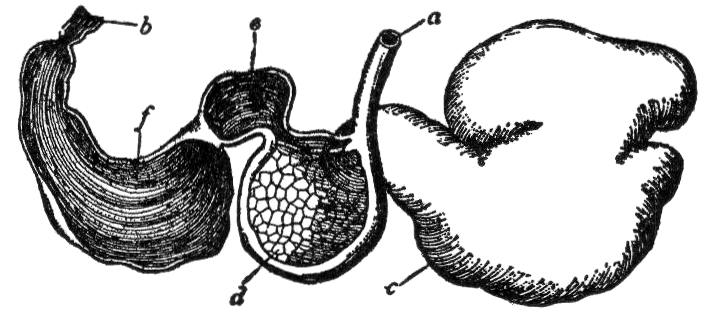 kniha
slez
čepec
bachor